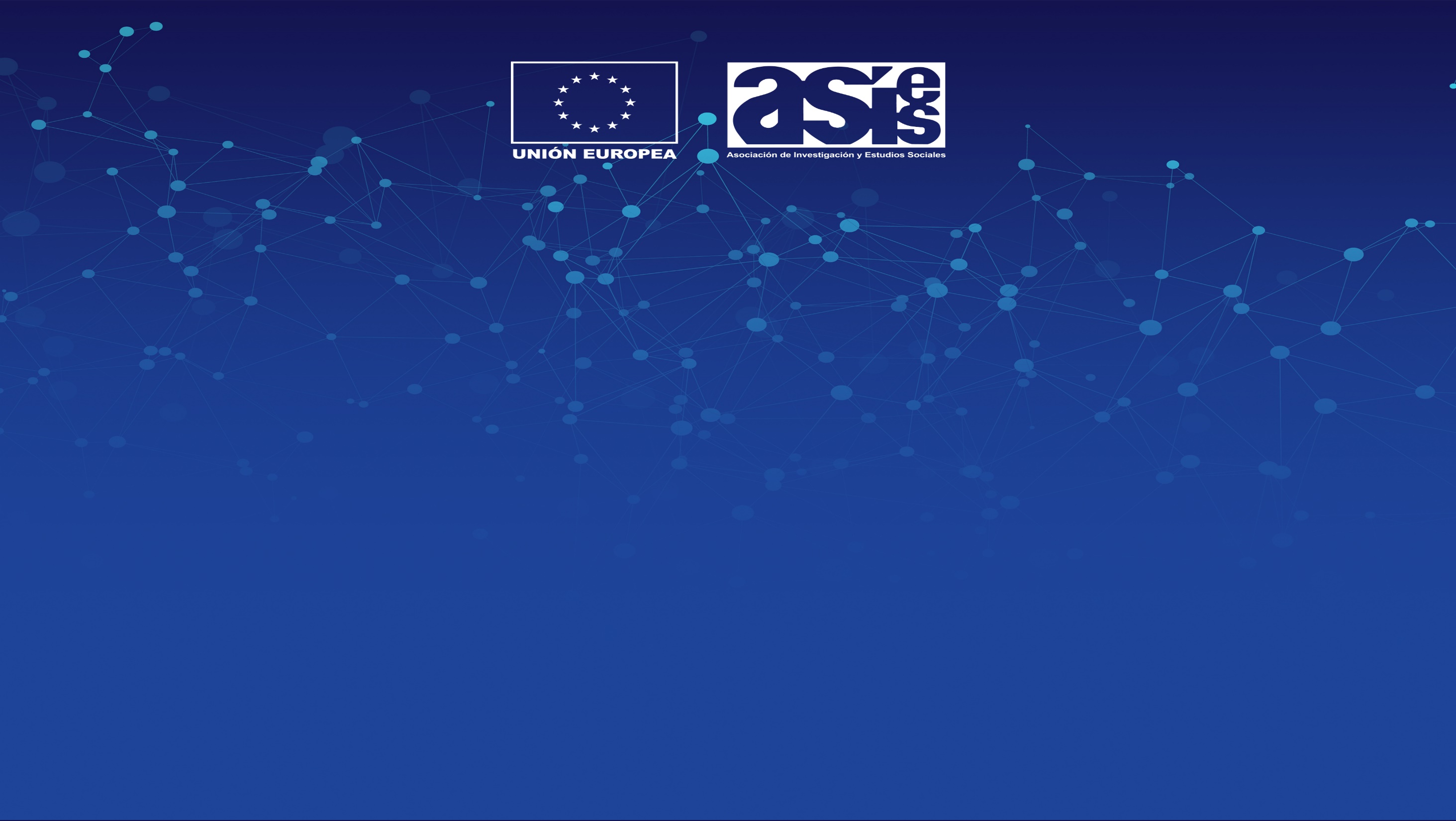 ENTE RECTOR Y RESPONSABLES EN EL PROCESO DE ADQUISICIONES
ENTE RECTOR
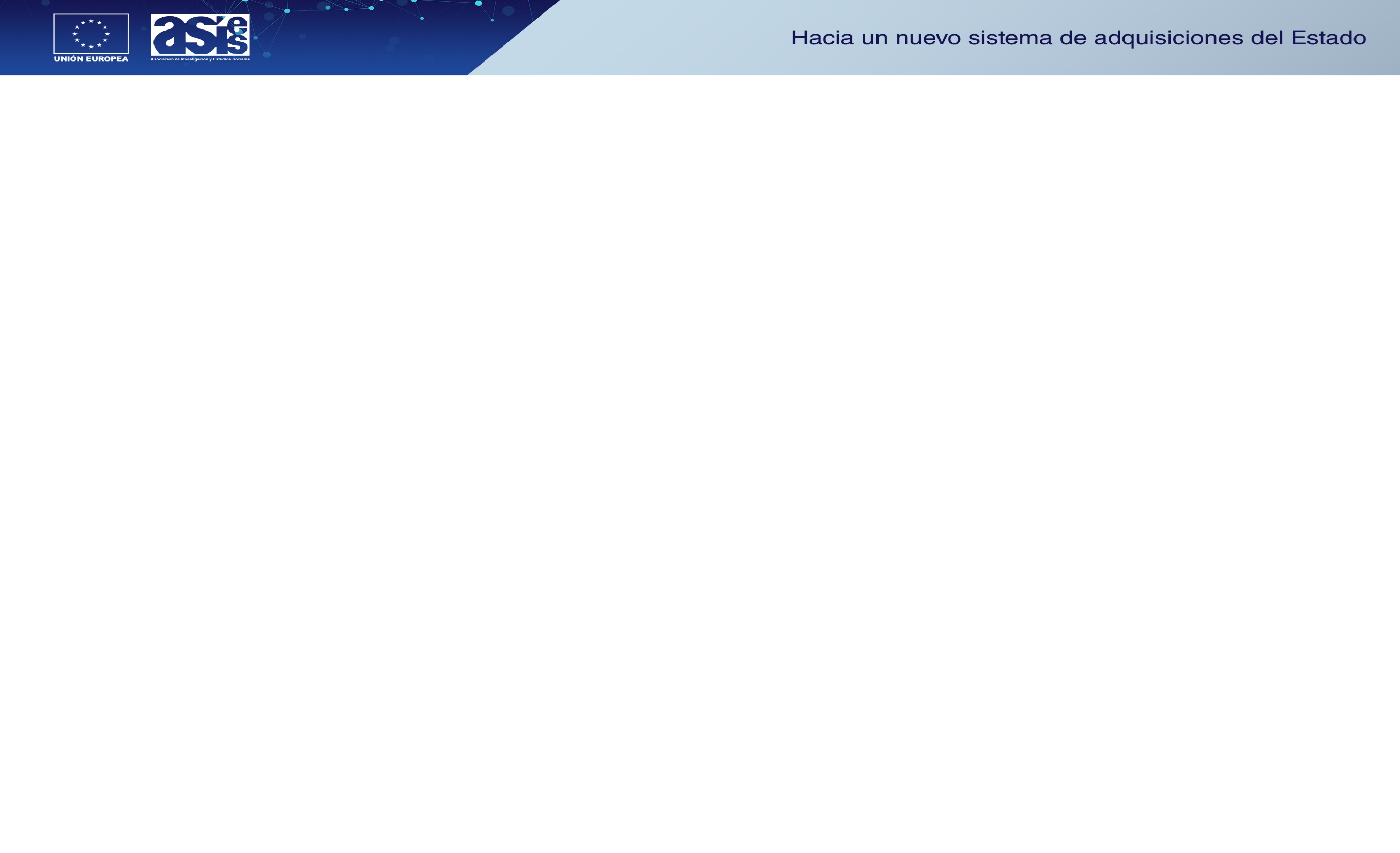 Superintendencia de Adquisiciones del Estado (SINAE)
Autónoma.
De carácter técnico y naturaleza pública.
Con independencia funcional, técnica, financiera y administrativa.
Personalidad jurídica, patrimonio y recursos propios.
Órgano superior de la SAE.
Autoridad administrativa superior y  funcionario ejecutivo de mayor nivel jerárquico de la SAE.
Unidades de apoyo del Superintendente.
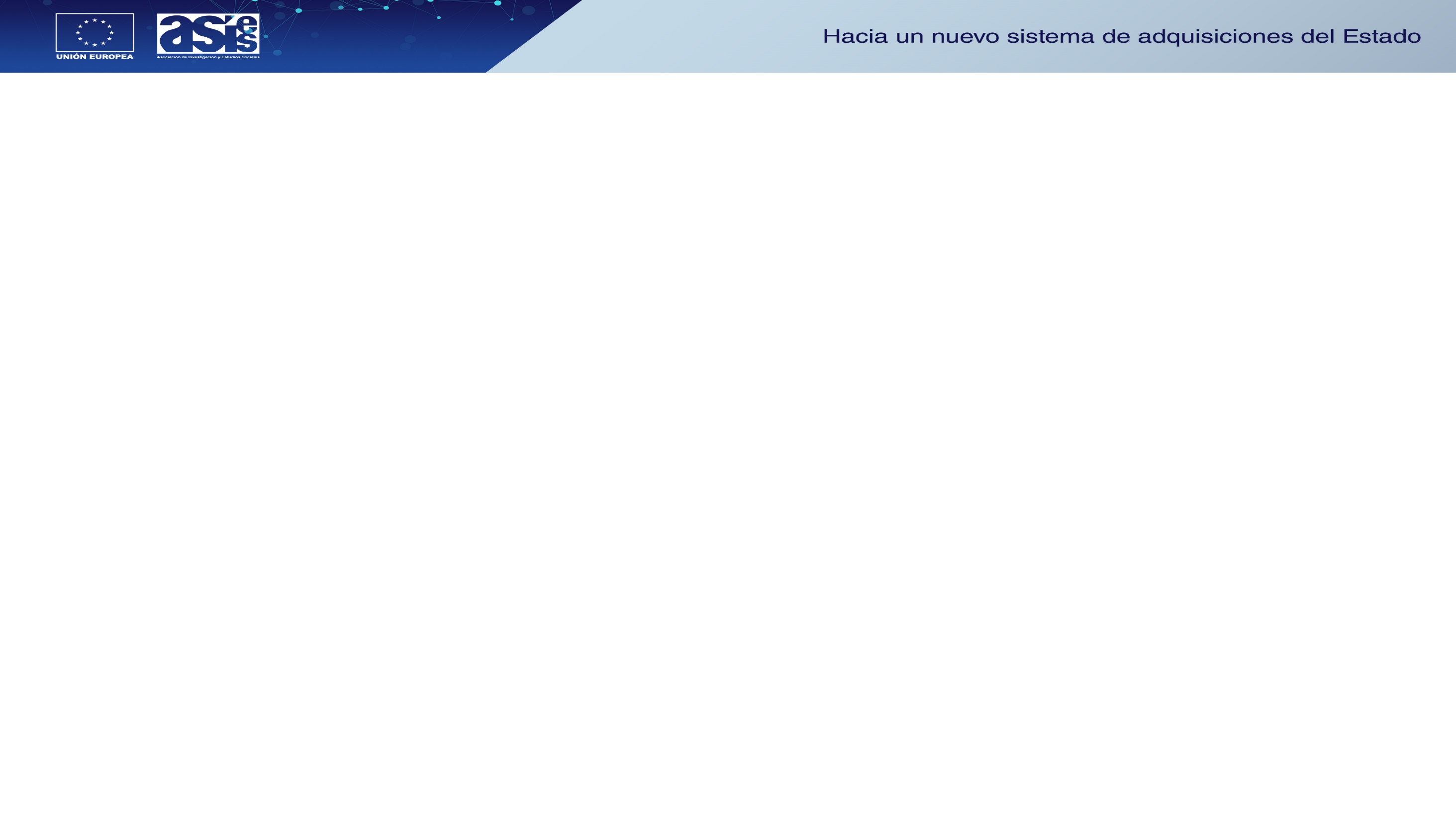 Funciones del Consejo de Adquisiciones del Estado (CAE)
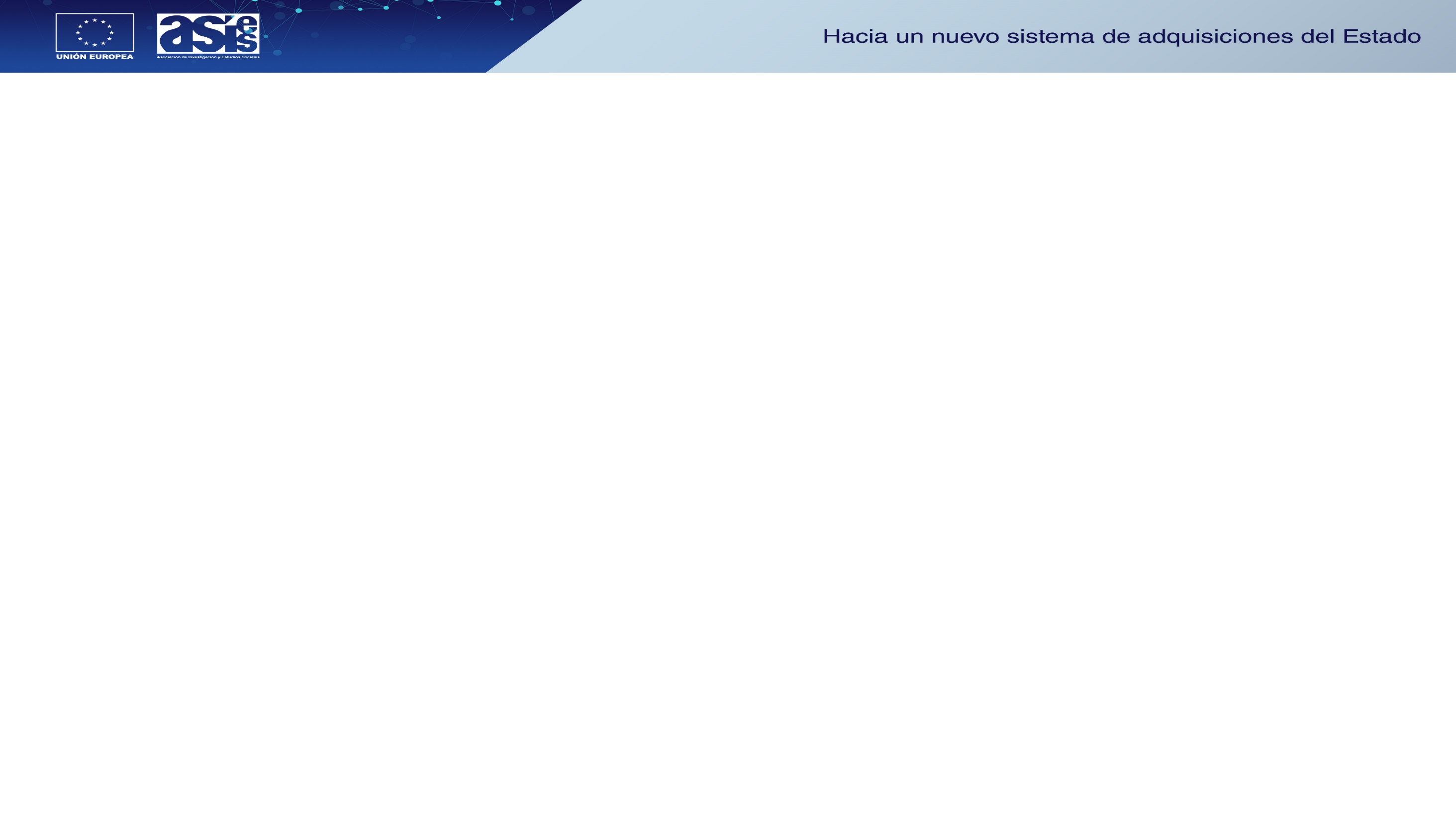 Integración del Consejo de Adquisiciones del Estado (CAE)
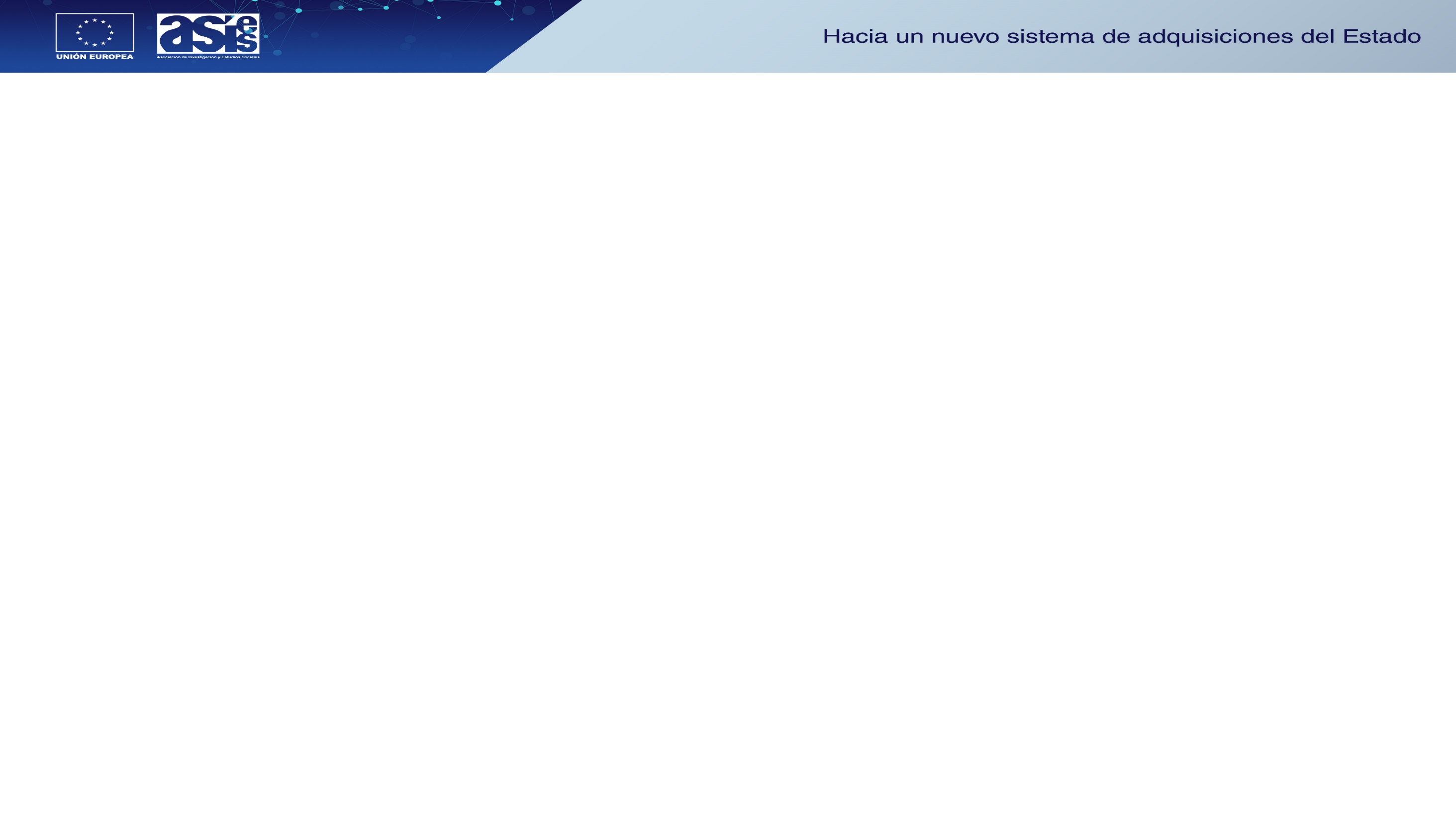 Superintendente
Es designado por el Consejo de Adquisiciones del Estado, conforme a méritos de capacidad, idoneidad y experiencia, mediante el proceso público, competitivo y trasparente establecido en el reglamento de la ley.
 
Período de cinco (5) años, pudiendo ser reelecto. 

El Superintendente nombra a los intendentes y demás personal de la Superintendencia de Adquisiciones del Estado.
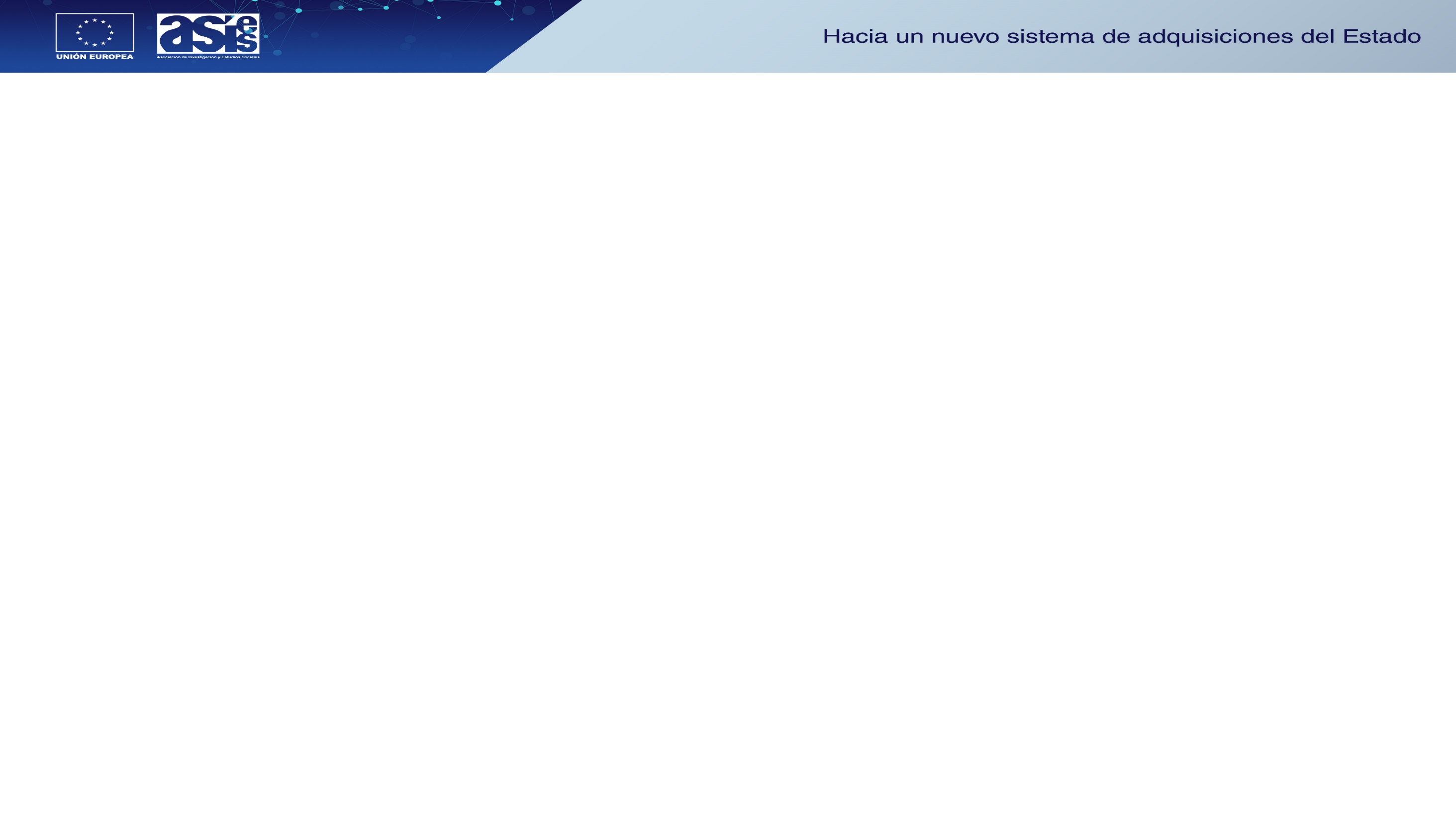 Funciones del Superintendente de Adquisiciones del Estado
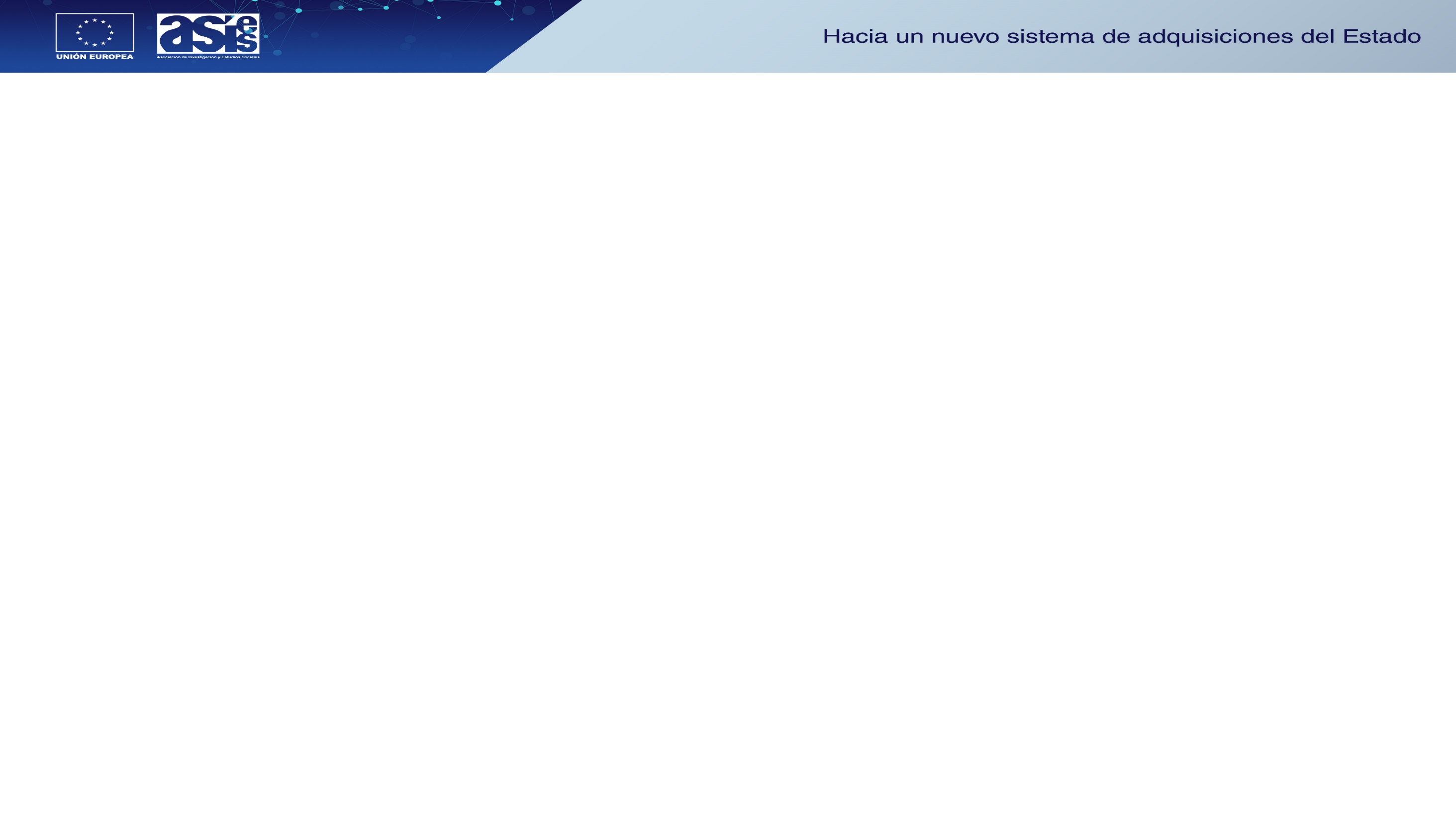 Tribunal Administrativo de Adquisiciones Públicas (TAP)
Es el órgano colegiado que le corresponde, con exclusividad e independencia, conocer y resolver los recursos administrativos de reconsideración, que por disposición de la ley correspondan.
Las resoluciones finales del TAP causan estado y dan por finalizada la vía administrativa, a efecto de acudir a la jurisdicción contencioso-administrativa.
Se integra por siete (7) profesionales que serán designados por el Consejo de Adquisiciones del Estado, conforme a méritos de capacidad y experiencia en materia de adquisiciones públicas, mediante el proceso público, competitivo y transparente establecido en el reglamento de la ley, para un período de siete (7) años, pudiendo ser relectos.
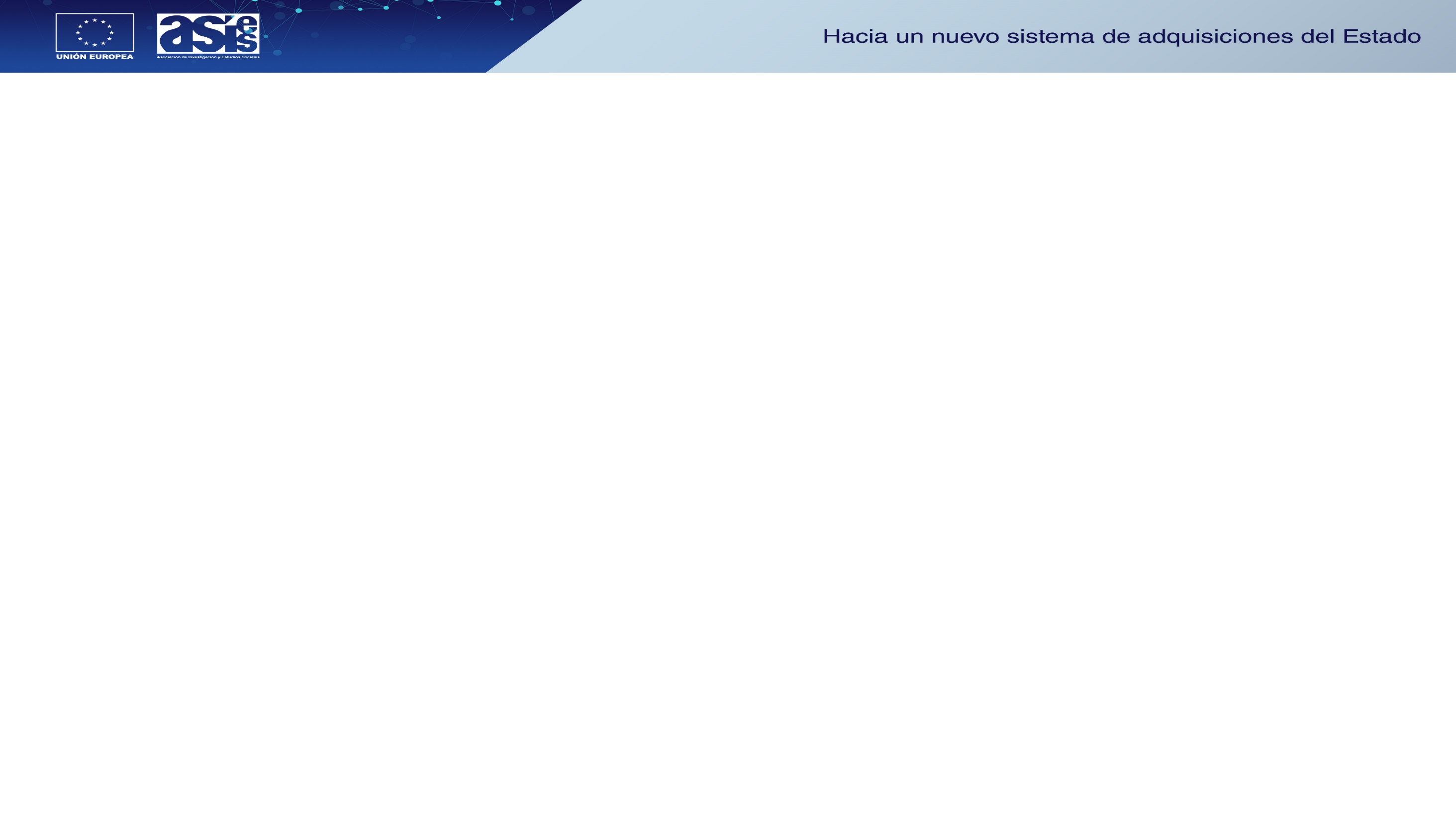 OTROS RESPONSABLES EN EL 
PROCESO DE ADQUISICIONES PÚBLICAS
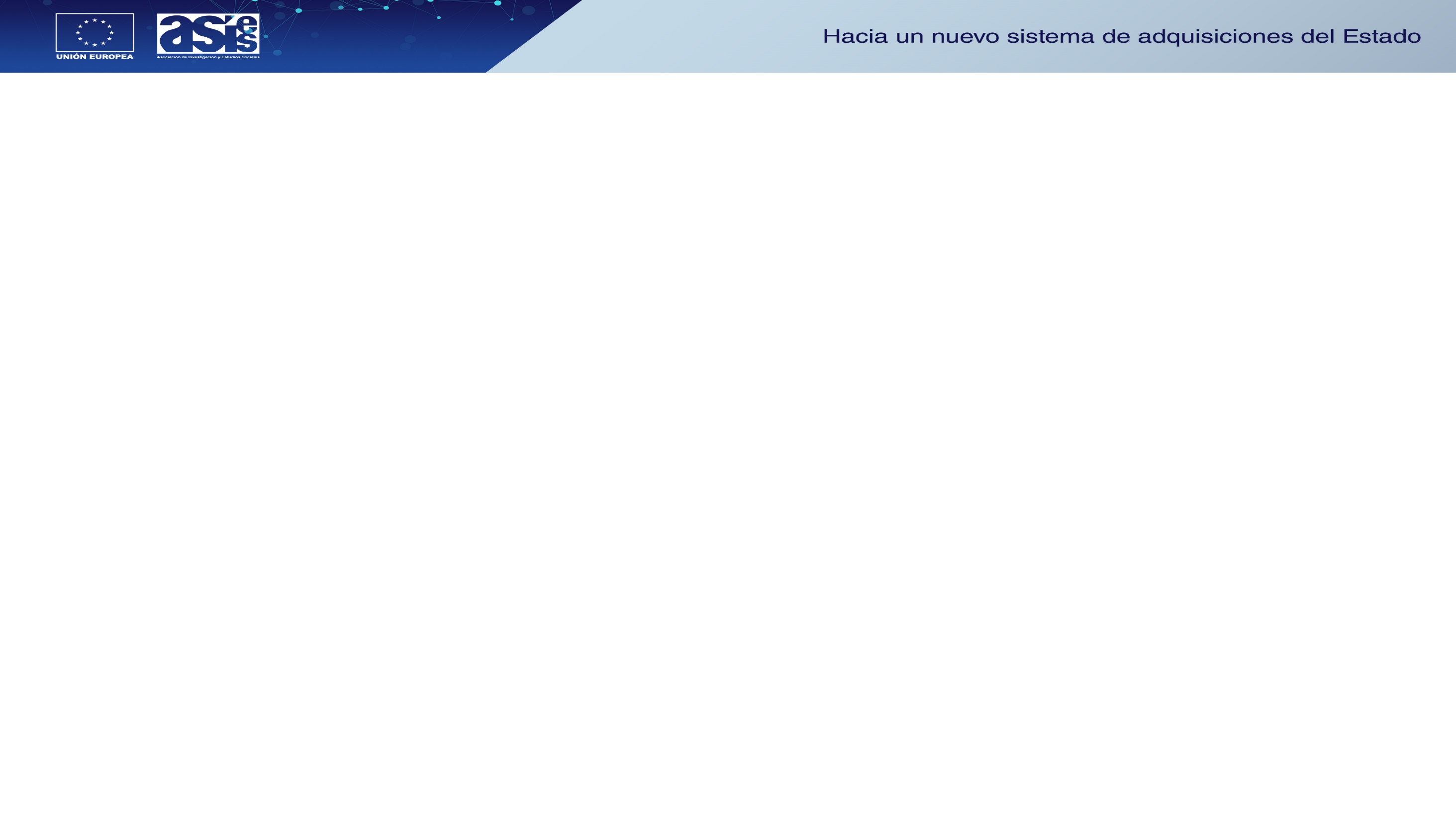 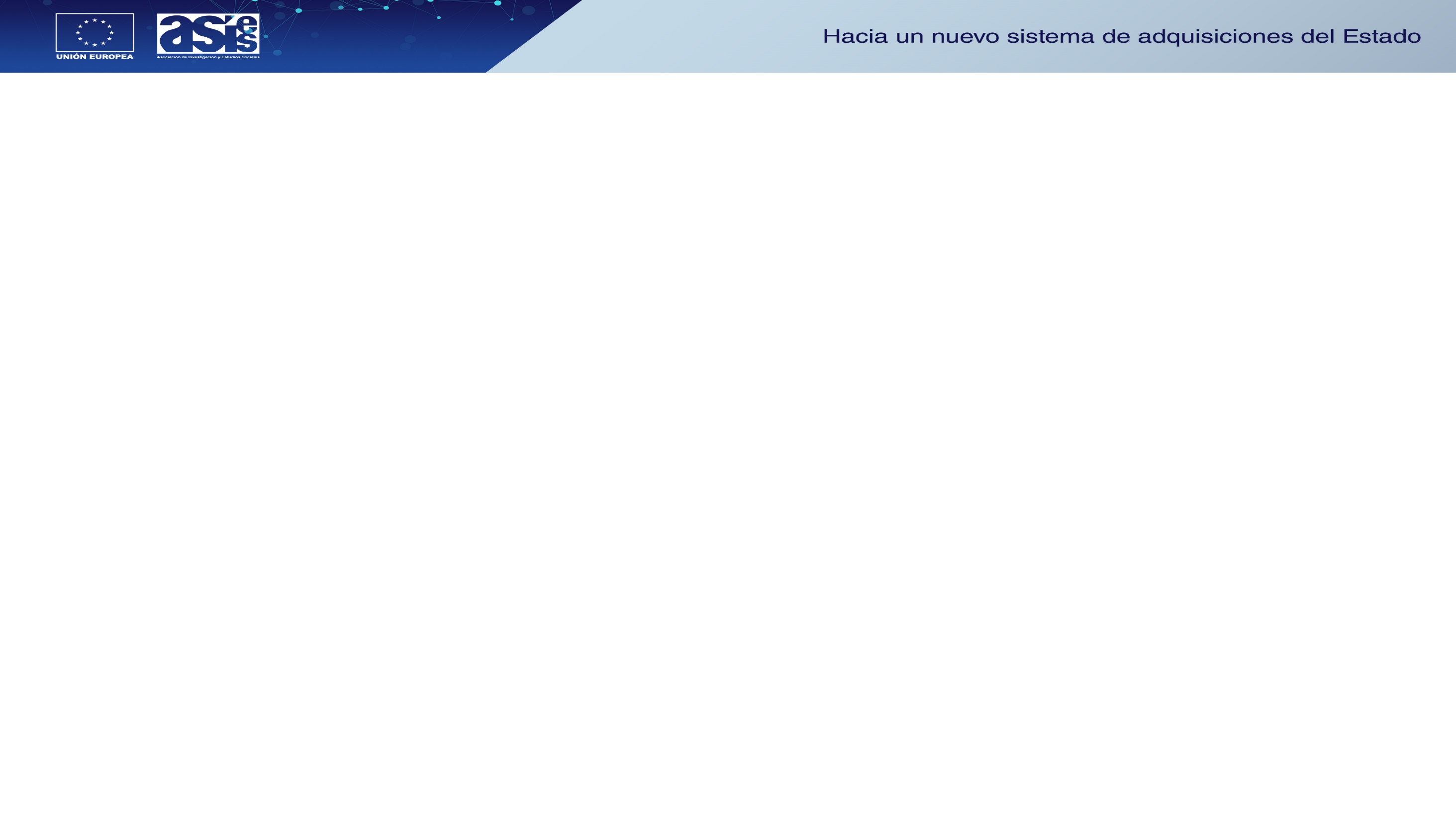